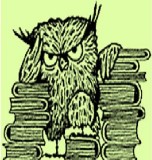 В мире книг
Величайшее сокровище — хорошая библиотека.                                                     В. Г. Белинский
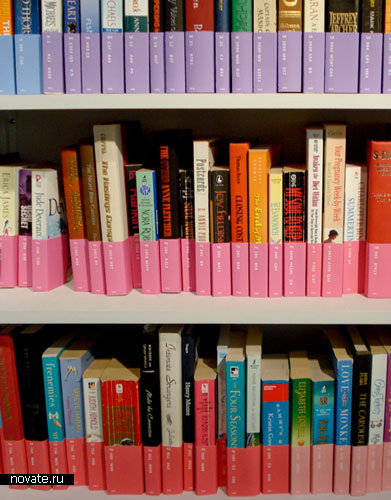 Книга – учител
Книга – наставник.
                   Книга – надежный товарищ и друг.
                  Ум, как ручей высыхает и старится,
                 Если ты выпустишь книгу из рук. 

С.Я.Маршак
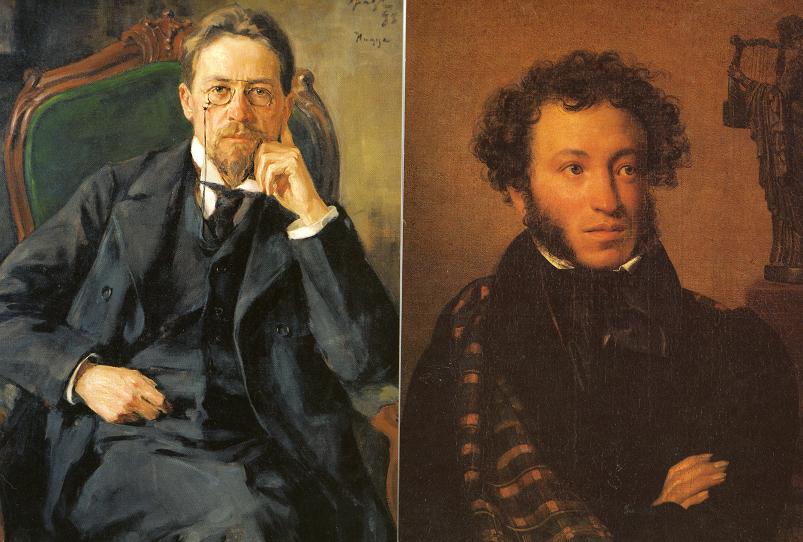 А.С.Пушкин
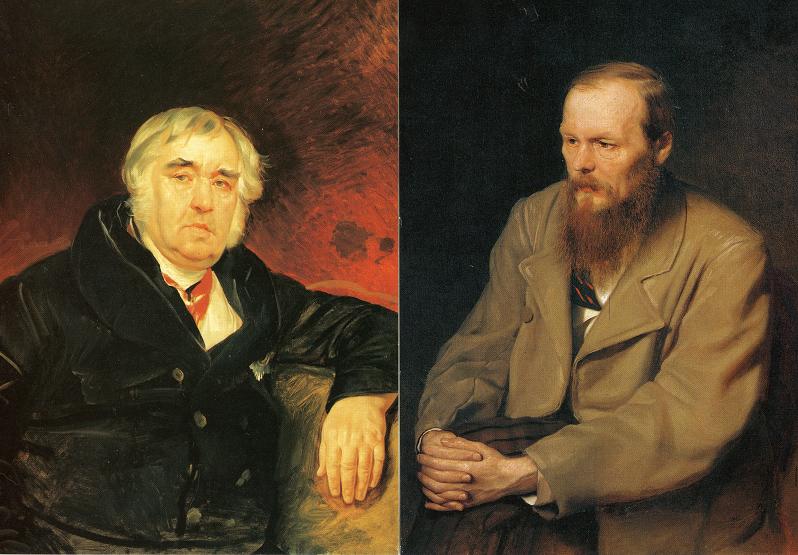 И.А.Крылов
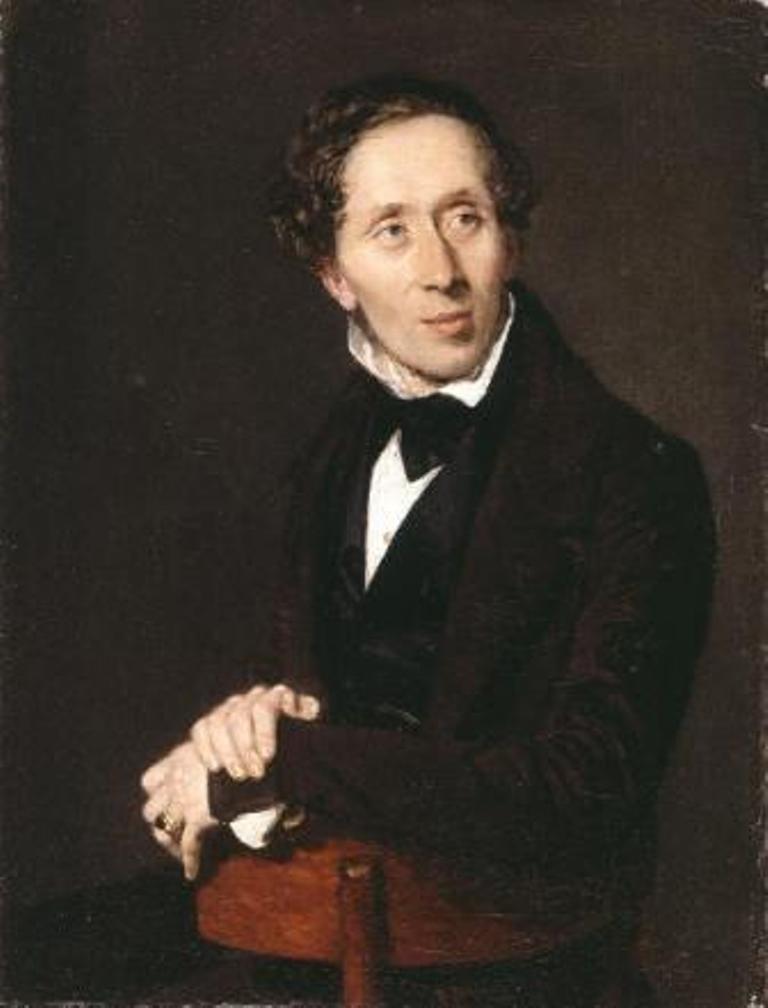 Г.Х.Андерсен
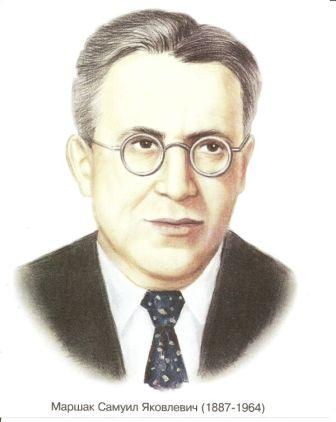 С.Я.маршак
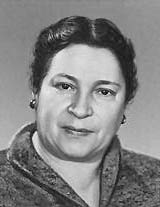 А.Л.Барто
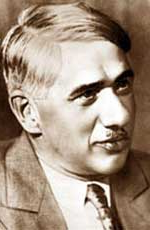 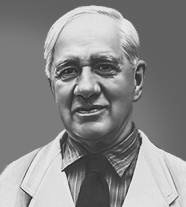 К.И.Чуковский
«Чей это портрет?»
Этот сказочный герой благодаря своему изворотливому уму, хитрости и ловкости, он сумел обмануть не только короля, но и злого волшебника и добился счастья не только для своего хозяина, но и для всех жителей села.  Он очень любит мышей
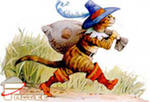 «Чей это портрет?»
Странный неопознанный объект напоминающий бочонок летает над Стокгольмом. Он издает звуки, похожие на гул самолета. 
«Мужчина в самом расцвете сил…»
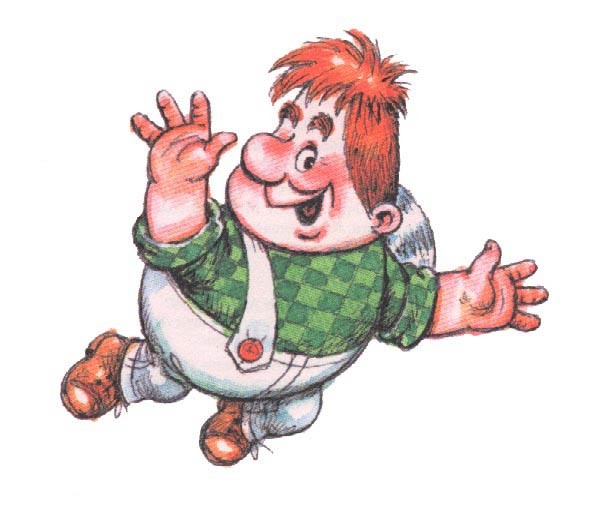 «Чей это портрет?»
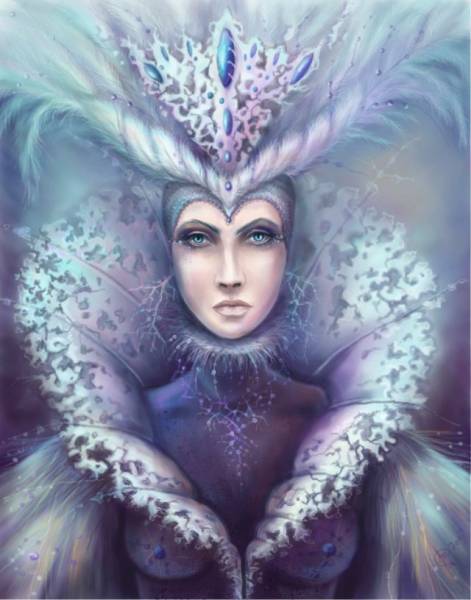 Она была так прекрасна и 
Нежна, но изо льда, из
 ослепительного сверкающего люда,
И все же живая!

Глаза ее сияли, как
Звезды, но в них не было
Ни теплоты, ни покоя.
«Чей это портрет?»
Глаза у него маленькие, как у свиньи, "огромный нос свешивался ниже подбородка, а шеи как будто и совсем не было. Голова ушла глубоко в плечи, и он почти совсем не мог ее повернуть, а ростом он был такой же, как семь лет назад, — совсем маленький».
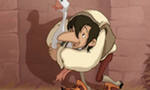 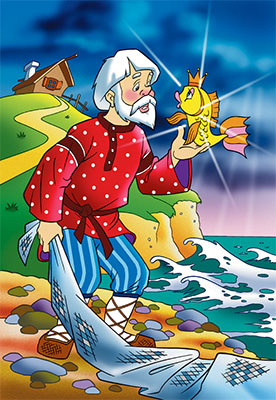 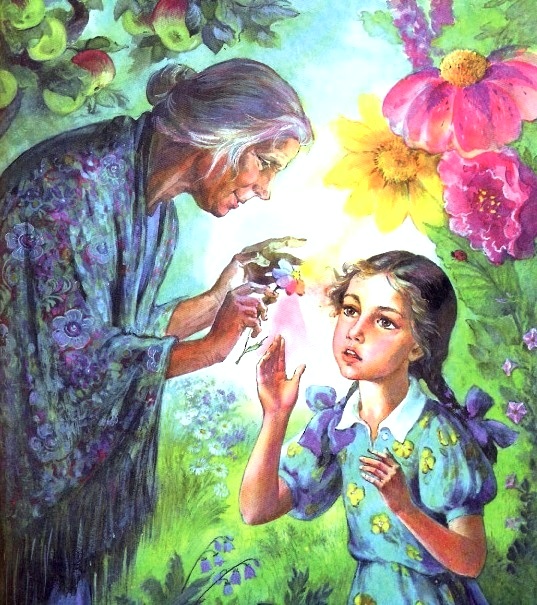 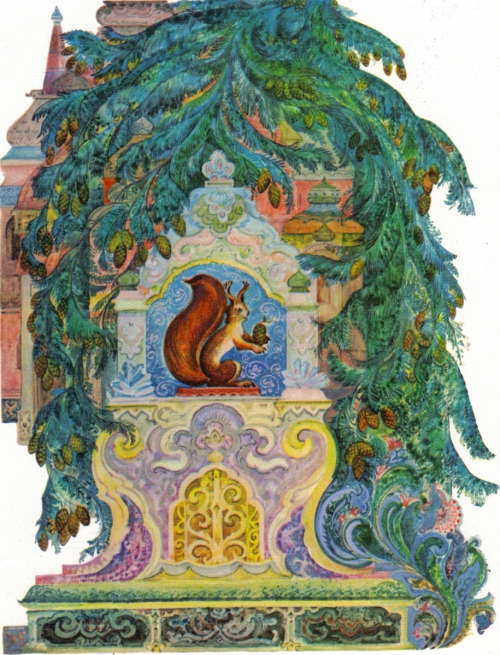 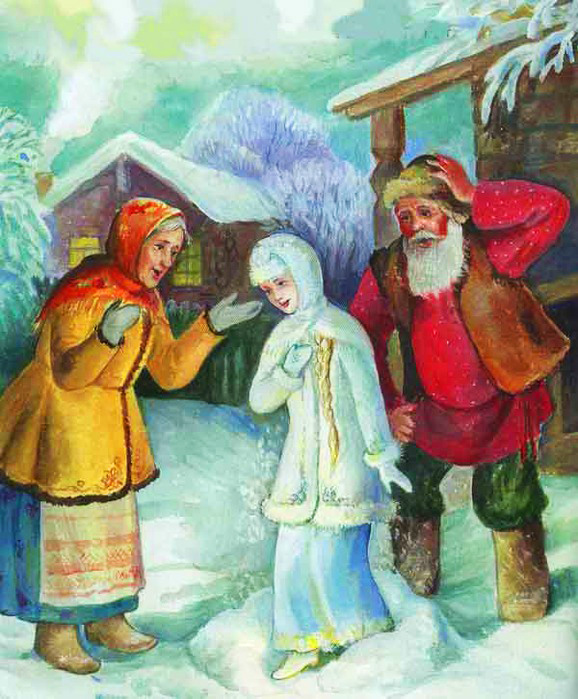 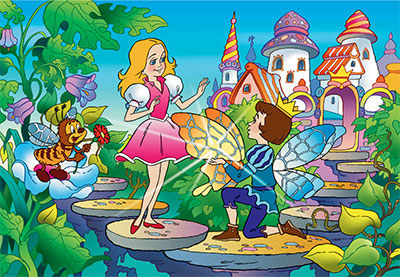 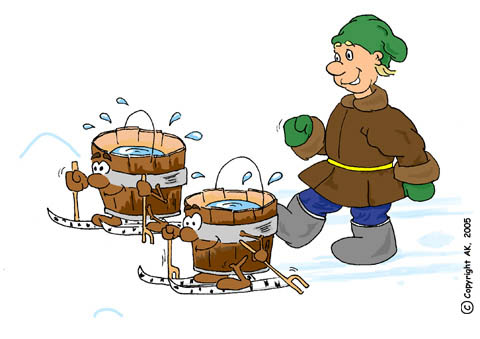 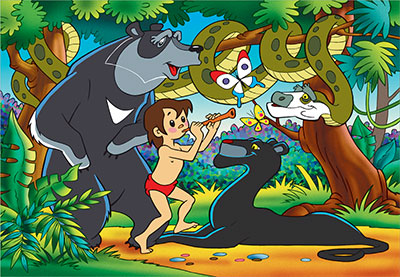 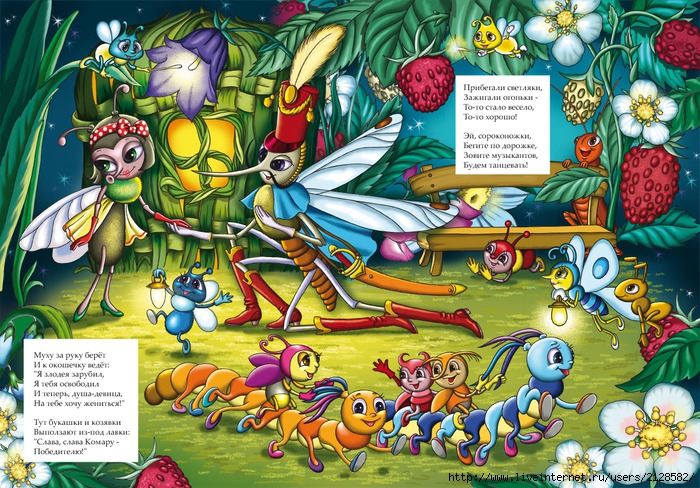 Из каких произведений эти картины
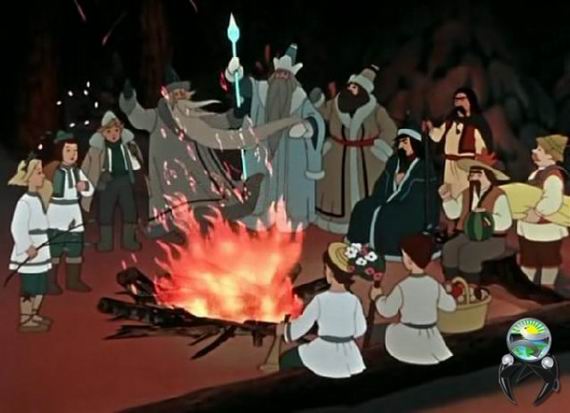 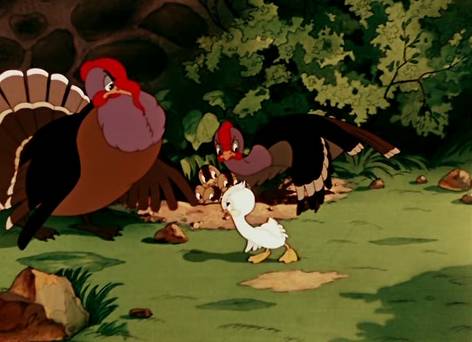 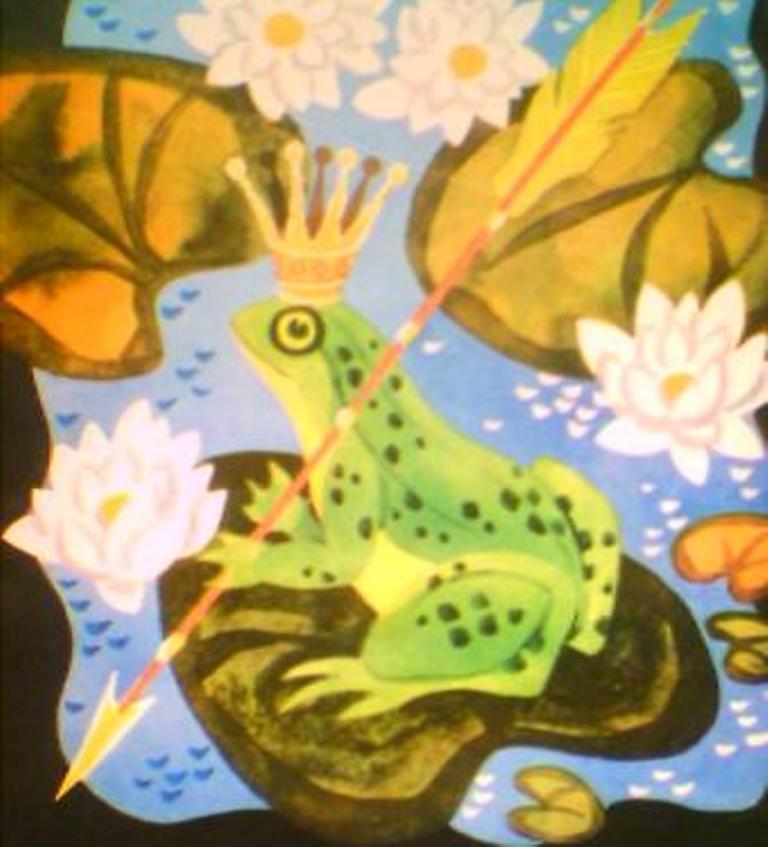 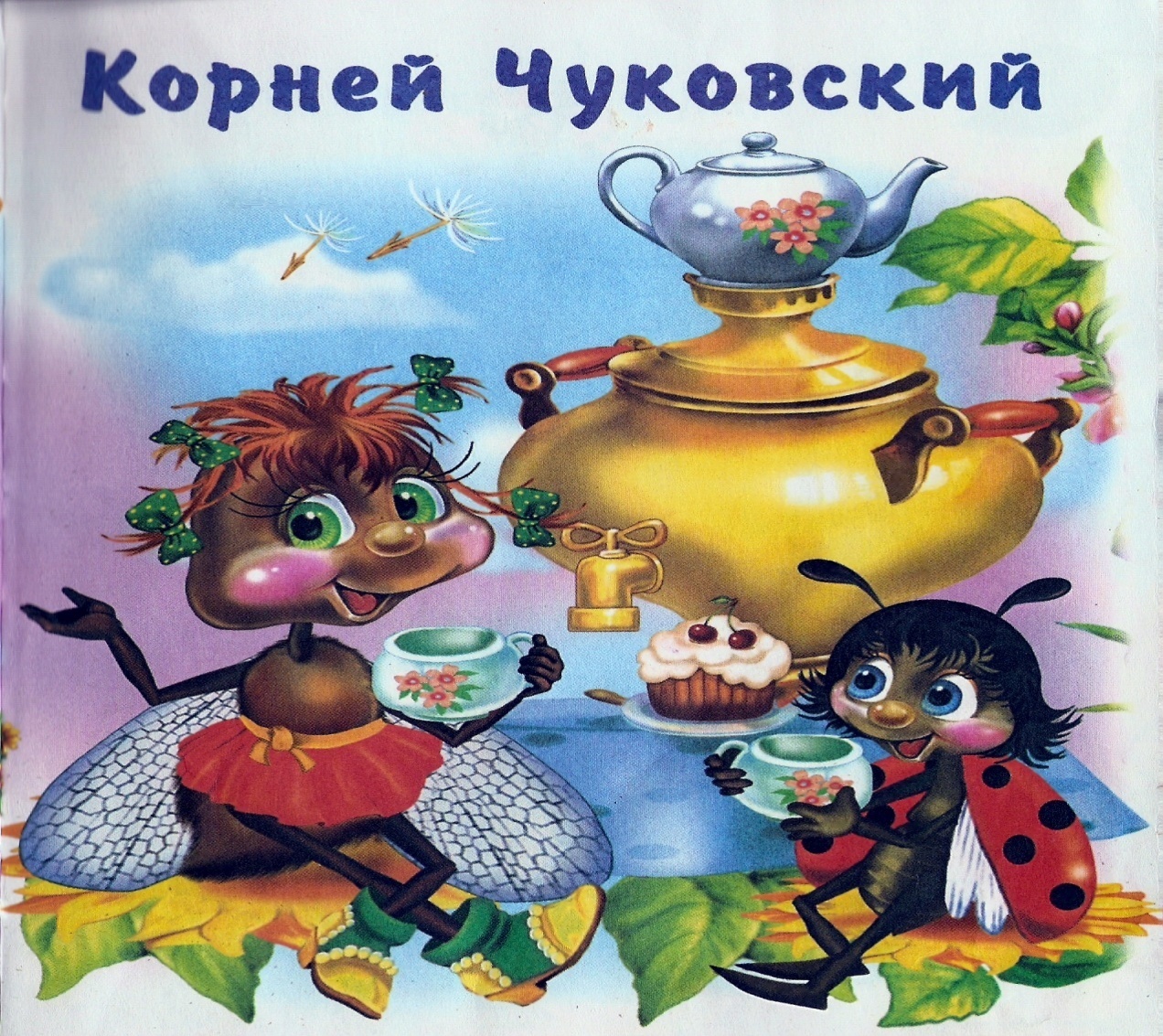 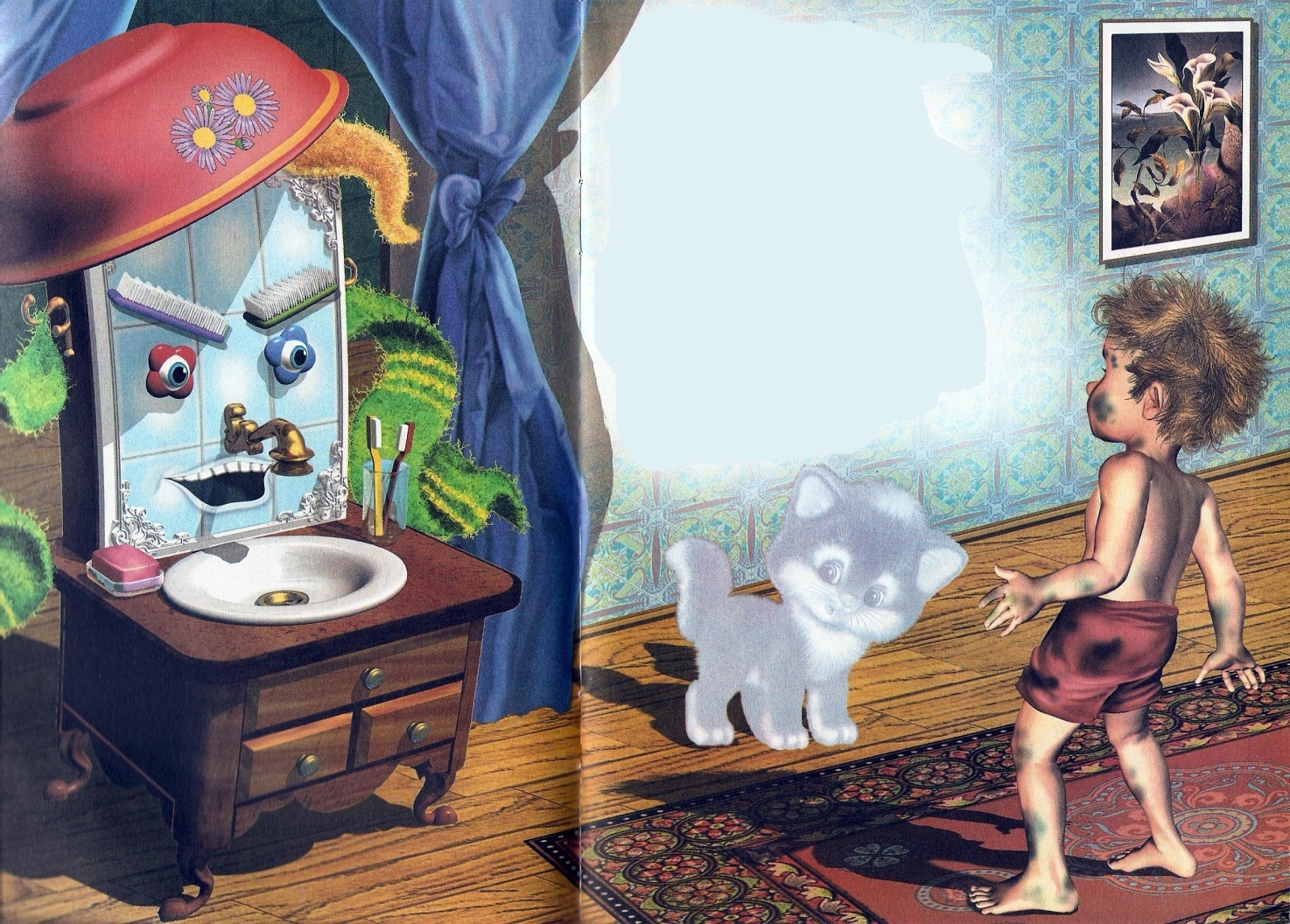 Правила пользования книгой
1. Не рисовать, не писать ничего в книгах;
2. Не вырывать листы, не вырезать картинки;
3. Не перегибать книги, чтобы не выпадали листы;
4. Не читать книги во время еды;
5. Не класть в книги карандаши и ручки, чтобы не порвать их корешок;
6. Пользоваться закладкой.
7. Берите книгу чистыми руками.
8.Не перегибайте страницы.
9.Чтобы книга дольше служила, оберните её.
Ресурсы
1.http://img0.liveinternet.ru/images/attach/c/4/78/943/78943514_3453311_6366898_barto.jpg   Агния   Барто